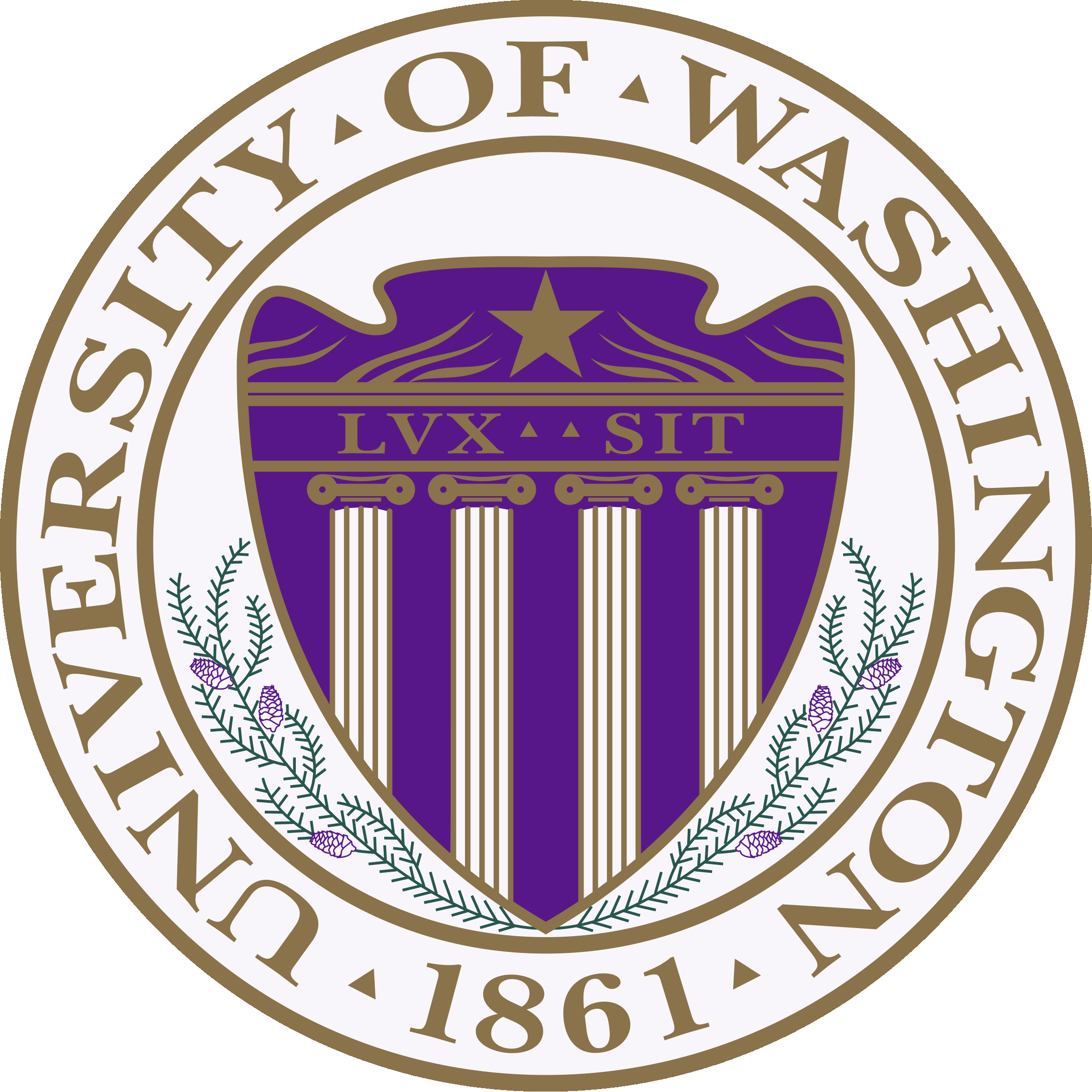 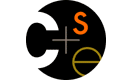 CSE373: Data Structures & AlgorithmsLecture 18: Shortest Paths
Linda Shapiro	
Spring 2016
Announcements
Shake ‘n Bake due May 18
Exams coming back in class Friday
Spring 2016
CSE373: Data Structures & Algorithms
2
Graph Traversals
For an arbitrary graph and a starting node v, find all nodes reachable from v (i.e., there exists a path from v)

Basic idea: 
Keep following nodes
But “mark” nodes after visiting them, so the traversal terminates and processes each reachable node exactly once

Important Graph traversal algorithms:
“Depth-first search”  “DFS”: recursively explore one part before going back to the other parts not yet explored
“Breadth-first search” “BFS”: explore areas closer to the start node first
Spring 2016
CSE373: Data Structures & Algorithms
3
Harder Problem: Add weights or costs to the graphs.
Find minimal cost paths from a vertex v to all other vertices.
Driving directions

Cheap flight itineraries

Network routing

Critical paths in project management
Spring 2016
CSE373: Data Structures & Algorithms
4
Not as easy as BFS
10
5
100
100
100
100
-11
7
500
Why BFS won’t work: Shortest path may not have the fewest edges
Annoying when this happens with costs of flights
We will assume there are no negative weights
Problem is ill-defined if there are negative-cost cycles
Today’s algorithm is wrong if edges can be negative
There are other, slower (but not terrible) algorithms
Spring 2016
CSE373: Data Structures & Algorithms
5
Dijkstra’s Algorithm
Named after its inventor Edsger Dijkstra (1930-2002)
Truly one of the “founders” of computer science;                this is just one of his many contributions
Many people have a favorite Dijkstra story, even if they never met him
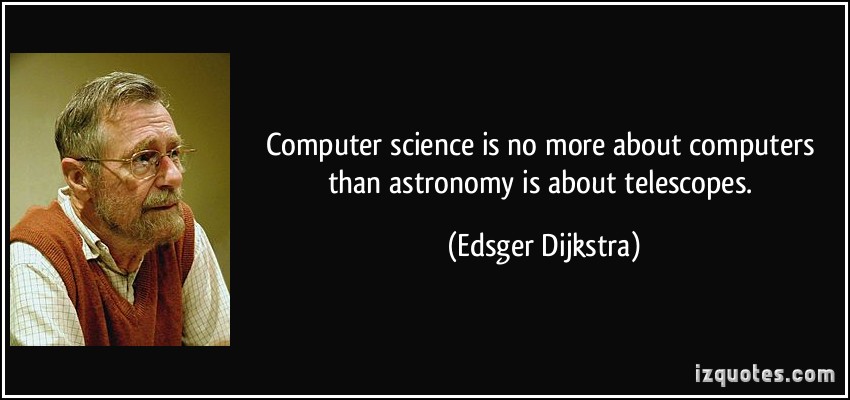 Spring 2016
CSE373: Data Structures & Algorithms
6
Dijkstra’s Algorithm
b
80
1
a
d
50
10
25
c
Goal: Find the shortest path from a given start node to all other nodes in terms of the weights on the edges.
The idea: reminiscent of BFS, but adapted to handle weights
Grow the set of nodes whose shortest distance has been computed
Nodes not in the set will have a “best distance so far”
A priority queue will turn out to be useful for efficiency
An example of a greedy algorithm
A series of steps
At each one the locally optimal choice is made
Spring 2016
CSE373: Data Structures & Algorithms
7
Dijkstra’s Algorithm: Idea
2
4
∞
0
2
2
B
3
A
F
H
1
2
1
5
10
Known
A,B,C,D
4
9
3
∞
G
Unknown
E,F,G,H
1
C
2
1
11
D
4
E
12
7
Initially, start node has cost 0 and all other nodes have cost 

At each step:
Pick closest unknown vertex v
Add it to the “cloud” of known vertices
Update distances for nodes with edges from v

That’s it!
Spring 2016
CSE373: Data Structures & Algorithms
8
The Algorithm
For each node v, set  v.cost =  and v.known = false
Set source.cost = 0 // start node 
While there are unknown nodes in the graph
Select the unknown node v with lowest cost
Mark v as known
For each edge (v,u) with weight w,
		    c1 = v.cost + w // cost of best path through v to u   
     c2 = u.cost   // cost of best path to u previously known
           if(c1 < c2){ // if the path through v is better
		        u.cost = c1
                u.path = v // for computing actual paths
		    }
w
v         u
Spring 2016
CSE373: Data Structures & Algorithms
9
Example #1
∞
∞
∞
0
2
2
B
3
A
F
H
1
2
1
5
10
4
9
3
∞
G
∞
C
2
1
11
D
∞
E
∞
7
Order Added to Known Set:
Spring 2016
CSE373: Data Structures & Algorithms
10
Example #1
2
∞
∞
0
2
2
B
3
A
F
H
1
2
1
5
10
4
9
3
∞
G
1
C
2
1
11
D
4
E
∞
7
Order Added to Known Set:

A
Spring 2016
CSE373: Data Structures & Algorithms
11
Example #1
2
∞
∞
0
2
2
B
3
A
F
H
1
2
1
5
10
4
9
3
∞
G
1
C
2
1
11
D
4
E
12
7
Order Added to Known Set:

A, C
Spring 2016
CSE373: Data Structures & Algorithms
12
Example #1
2
4
∞
0
2
2
B
3
A
F
H
1
2
1
5
10
4
9
3
∞
G
1
C
2
1
11
D
4
E
12
7
Order Added to Known Set:

A, C, B
Spring 2016
CSE373: Data Structures & Algorithms
13
Example #1
2
4
∞
0
2
2
B
3
A
F
H
1
2
1
5
10
4
9
3
∞
G
1
C
2
1
11
D
4
E
12
7
Order Added to Known Set:

A, C, B, D
Spring 2016
CSE373: Data Structures & Algorithms
14
Example #1
2
4
7
0
2
2
B
3
A
F
H
1
2
1
5
10
4
9
3
∞
G
1
C
2
1
11
D
4
E
12
7
Order Added to Known Set:

A, C, B, D, F
Spring 2016
CSE373: Data Structures & Algorithms
15
Example #1
2
4
7
0
2
2
B
3
A
F
H
1
2
1
5
10
4
9
3
8
G
1
C
2
1
11
D
4
E
12
7
Order Added to Known Set:

A, C, B, D, F, H
Spring 2016
CSE373: Data Structures & Algorithms
16
Example #1
2
4
7
0
2
2
B
3
A
F
H
1
2
1
5
10
4
9
3
8
G
1
C
2
1
11
D
4
E
11
7
Order Added to Known Set:

A, C, B, D, F, H, G
Spring 2016
CSE373: Data Structures & Algorithms
17
Example #1
2
4
7
0
2
2
3
B
A
F
H
1
2
1
5
10
4
9
3
8
G
1
C
2
1
11
D
4
E
11
7
Order Added to Known Set:

A, C, B, D, F, H, G, E
Spring 2016
CSE373: Data Structures & Algorithms
18
Features
When a vertex is marked known, the cost of the shortest path to that node is known
The path is also known by following back-pointers

While a vertex is still not known, another shorter path to it might still be found

Note: The “Order Added to Known Set” is not important
Spring 2016
CSE373: Data Structures & Algorithms
19
Interpreting the Results
2
4
7
0
2
2
Now that we’re done, how do we get the path from, say, A to E?
B
3
A
F
H
1
2
1
5
10
4
9
3
8
G
1
C
2
1
11
D
4
E
11
7
Order Added to Known Set:

A, C, B, D, F, H, G, E
Spring 2016
CSE373: Data Structures & Algorithms
20
Stopping Short
2
4
7
0
2
2
How would this have worked differently if we were only interested in:
The path from A to G?
The path from A to E?
B
3
A
F
H
1
2
1
5
10
4
9
3
8
G
1
C
2
1
11
D
4
E
11
7
Order Added to Known Set:

A, C, B, D, F, H, G, E
Spring 2016
CSE373: Data Structures & Algorithms
21
Example #2
∞
0
2
B
A
1
∞
1
5
2
E
∞
1
D
1
3
5
C
∞
∞
6
G
2
∞
10
F
Order Added to Known Set:
Spring 2016
CSE373: Data Structures & Algorithms
22
Example #2
∞
0
2
B
A
1
∞
1
5
2
E
1
1
D
1
3
5
C
2
∞
6
G
2
∞
10
F
Order Added to Known Set:

A
Spring 2016
CSE373: Data Structures & Algorithms
23
Example #2
6
0
2
B
A
1
2
1
5
2
E
1
1
D
1
3
5
C
2
6
6
G
2
7
10
F
Order Added to Known Set:

A, D
Spring 2016
CSE373: Data Structures & Algorithms
24
Example #2
6
0
2
B
A
1
2
1
5
2
E
1
1
D
1
3
5
C
2
6
6
G
2
4
10
F
Order Added to Known Set:

A, D, C
Spring 2016
CSE373: Data Structures & Algorithms
25
Example #2
3
0
2
B
A
1
2
1
5
2
E
1
1
D
1
3
5
C
2
6
6
G
2
4
10
F
Order Added to Known Set:

A, D, C, E
Spring 2016
CSE373: Data Structures & Algorithms
26
Example #2
3
0
2
B
A
1
2
1
5
2
E
1
1
D
1
3
5
C
2
6
6
G
2
4
10
F
Order Added to Known Set:

A, D, C, E, B
Spring 2016
CSE373: Data Structures & Algorithms
27
Example #2
3
0
2
B
A
1
2
1
5
2
E
1
1
D
1
3
5
C
2
6
6
G
2
4
10
F
Order Added to Known Set:

A, D, C, E, B, F
Spring 2016
CSE373: Data Structures & Algorithms
28
Example #2
3
0
2
B
A
1
2
1
5
2
E
1
1
D
1
3
5
C
2
6
6
G
2
4
10
F
Order Added to Known Set:

A, D, C, E, B, F, G
Spring 2016
CSE373: Data Structures & Algorithms
29
Example #3
1
1
1
1
X
60
50
80
70
…
90
Y
How will the best-cost-so-far for Y proceed?

Is this expensive?
Spring 2016
CSE373: Data Structures & Algorithms
30
Example #3
1
1
1
1
X
60
50
80
70
…
90
Y
How will the best-cost-so-far for Y proceed?  90, 81, 72, 63, 54, …

Is this expensive?
Spring 2016
CSE373: Data Structures & Algorithms
31
Example #3
1
1
1
1
X
60
50
80
70
…
90
Y
How will the best-cost-so-far for Y proceed?  90, 81, 72, 63, 54, …

Is this expensive?  No, each edge is processed only once
Spring 2016
CSE373: Data Structures & Algorithms
32
A Greedy Algorithm
Dijkstra’s algorithm
For single-source shortest paths in a weighted graph (directed or undirected) with no negative-weight edges

An example of a greedy algorithm: 
At each step, always does what seems best at that step
A locally optimal step, not necessarily globally optimal
Once a vertex is known, it is not revisited
Turns out Dijkstra’s algorithm IS globally optimal
Spring 2016
CSE373: Data Structures & Algorithms
33
Where are We?
Had a problem: Compute shortest paths in a weighted graph with no negative weights

Learned an algorithm: Dijkstra’s algorithm

What should we do after learning an algorithm?
Prove it is correct
Not obvious!
We will sketch the key ideas
Analyze its efficiency
Will do better by using a data structure we learned earlier!
Spring 2016
CSE373: Data Structures & Algorithms
34
Correctness: Intuition
Rough intuition: 

All the “known” vertices have the correct shortest path
True initially: shortest path to start node has cost 0
If it stays true every time we mark a node “known”, then by induction this holds and eventually everything is “known”

Key fact we need: When we mark a vertex “known” we won’t discover a shorter path later!
This holds only because Dijkstra’s algorithm picks the node with the next shortest path-so-far
The proof is by contradiction…
Spring 2016
CSE373: Data Structures & Algorithms
35
Correctness: The Cloud (Rough Sketch)
Next shortest path from inside the known cloud
v
Suppose v is the next node to be marked known (“added to the cloud”)
The best-known path to v must have only nodes “in the cloud”
 Else we would have picked a node closer to the cloud than v
Suppose the actual shortest path to v is different
It won’t use only cloud nodes, or we would know about it
So it must use non-cloud nodes.  Let w be the first non-cloud node on this path.  The part of the path up to w is already known and must be shorter than the best-known path to v.  So v would not have been picked.  Contradiction.
The Known Cloud
Better path to v?  No!
w
Source
Spring 2016
CSE373: Data Structures & Algorithms
36
Efficiency, first approach
Use pseudocode to determine asymptotic run-time
Notice each edge is processed only once
dijkstra(Graph G, Node start) {
  for each node: x.cost=infinity, x.known=false
  start.cost = 0
  while(not all nodes are known) {
    b = find unknown node with smallest cost
    b.known = true
    for each edge (b,a) in G
     if(!a.known)
       if(b.cost + weight((b,a)) < a.cost){
         a.cost = b.cost + weight((b,a))
         a.path = b
       }
}
Spring 2016
CSE373: Data Structures & Algorithms
37
Efficiency, first approach
Use pseudocode to determine asymptotic run-time
Notice each edge is processed only once
dijkstra(Graph G, Node start) {
  for each node: x.cost=infinity, x.known=false
  start.cost = 0
  while(not all nodes are known) {
    b = find unknown node with smallest cost
    b.known = true
    for each edge (b,a) in G
     if(!a.known)
       if(b.cost + weight((b,a)) < a.cost){
         a.cost = b.cost + weight((b,a))
         a.path = b
       }
}
O(|V|)
Spring 2016
CSE373: Data Structures & Algorithms
38
Efficiency, first approach
Use pseudocode to determine asymptotic run-time
Notice each edge is processed only once
dijkstra(Graph G, Node start) {
  for each node: x.cost=infinity, x.known=false
  start.cost = 0
  while(not all nodes are known) {
    b = find unknown node with smallest cost
    b.known = true
    for each edge (b,a) in G
     if(!a.known)
       if(b.cost + weight((b,a)) < a.cost){
         a.cost = b.cost + weight((b,a))
         a.path = b
       }
}
O(|V|)
O(|V|2)
Spring 2016
CSE373: Data Structures & Algorithms
39
Efficiency, first approach
Use pseudocode to determine asymptotic run-time
Notice each edge is processed only once
dijkstra(Graph G, Node start) {
  for each node: x.cost=infinity, x.known=false
  start.cost = 0
  while(not all nodes are known) {
    b = find unknown node with smallest cost
    b.known = true
    for each edge (b,a) in G
     if(!a.known)
       if(b.cost + weight((b,a)) < a.cost){
         a.cost = b.cost + weight((b,a))
         a.path = b
       }
}
O(|V|)
O(|V|2)
O(|E|)
Spring 2016
CSE373: Data Structures & Algorithms
40
Efficiency, first approach
Use pseudocode to determine asymptotic run-time
Notice each edge is processed only once
dijkstra(Graph G, Node start) {
  for each node: x.cost=infinity, x.known=false
  start.cost = 0
  while(not all nodes are known) {
    b = find unknown node with smallest cost
    b.known = true
    for each edge (b,a) in G
     if(!a.known)
       if(b.cost + weight((b,a)) < a.cost){
         a.cost = b.cost + weight((b,a))
         a.path = b
       }
}
O(|V|)
O(|V|2)
O(|E|)
O(|V|2)
Spring 2016
CSE373: Data Structures & Algorithms
41
Improving asymptotic running time
So far: O(|V|2)

We had a similar “problem” with topological sort being O(|V|2) due to each iteration looking for the node to process next
We solved it with a queue of zero-degree nodes
But here we need the lowest-cost node and costs can change as we process edges

Solution?
Spring 2016
CSE373: Data Structures & Algorithms
42
Improving (?) asymptotic running time
So far: O(|V|2)

We had a similar “problem” with topological sort being O(|V|2) due to each iteration looking for the node to process next
We solved it with a queue of zero-degree nodes
But here we need the lowest-cost node and costs can change as we process edges

Solution?
A priority queue holding all unknown nodes, sorted by cost
But must support decreaseKey operation
Must maintain a reference from each node to its current position in the priority queue
Conceptually simple, but takes some coding
Spring 2016
CSE373: Data Structures & Algorithms
43
Efficiency, second approach
Use pseudocode to determine asymptotic run-time
dijkstra(Graph G, Node start) {
  for each node: x.cost=infinity, x.known=false
  start.cost = 0
  build-heap with all nodes
  while(heap is not empty) {
    b = deleteMin()
    b.known = true
    for each edge (b,a) in G
     if(!a.known)
      if(b.cost + weight((b,a)) < a.cost){
        decreaseKey(a,“new cost – old cost”)
	      a.path = b
      }
}
Spring 2016
CSE373: Data Structures & Algorithms
44
Efficiency, second approach
Use pseudocode to determine asymptotic run-time
dijkstra(Graph G, Node start) {
  for each node: x.cost=infinity, x.known=false
  start.cost = 0
  build-heap with all nodes
  while(heap is not empty) {
    b = deleteMin()
    b.known = true
    for each edge (b,a) in G
     if(!a.known)
      if(b.cost + weight((b,a)) < a.cost){
        decreaseKey(a,“new cost – old cost”)
	      a.path = b
      }
}
O(|V|)
Spring 2016
CSE373: Data Structures & Algorithms
45
Efficiency, second approach
Use pseudocode to determine asymptotic run-time
dijkstra(Graph G, Node start) {
  for each node: x.cost=infinity, x.known=false
  start.cost = 0
  build-heap with all nodes
  while(heap is not empty) {
    b = deleteMin()
    b.known = true
    for each edge (b,a) in G
     if(!a.known)
      if(b.cost + weight((b,a)) < a.cost){
        decreaseKey(a,“new cost – old cost”)
	      a.path = b
      }
}
O(|V|)
O(|V|log|V|)
Spring 2016
CSE373: Data Structures & Algorithms
46
Efficiency, second approach
Use pseudocode to determine asymptotic run-time
dijkstra(Graph G, Node start) {
  for each node: x.cost=infinity, x.known=false
  start.cost = 0
  build-heap with all nodes
  while(heap is not empty) {
    b = deleteMin()
    b.known = true
    for each edge (b,a) in G
     if(!a.known)
      if(b.cost + weight((b,a)) < a.cost){
        decreaseKey(a,“new cost – old cost”)
	      a.path = b
      }
}
O(|V|)
O(|V|log|V|)
O(|E|log|V|)
Spring 2016
CSE373: Data Structures & Algorithms
47
Efficiency, second approach
Use pseudocode to determine asymptotic run-time
dijkstra(Graph G, Node start) {
  for each node: x.cost=infinity, x.known=false
  start.cost = 0
  build-heap with all nodes
  while(heap is not empty) {
    b = deleteMin()
    b.known = true
    for each edge (b,a) in G
     if(!a.known)
      if(b.cost + weight((b,a)) < a.cost){
        decreaseKey(a,“new cost – old cost”)
	      a.path = b
      }
}
O(|V|)
O(|V|log|V|)
O(|E|log|V|)
O(|V|log|V|+|E|log|V|)
Spring 2016
CSE373: Data Structures & Algorithms
48
Dense vs. sparse again
First approach: O(|V|2)

Second approach: O(|V|log|V|+|E|log|V|)

So which is better?
Sparse: O(|V|log|V|+|E|log|V|) (if |E| > |V|, then O(|E|log|V|))
Dense: O(|V|2)

But, remember these are worst-case and asymptotic
Priority queue might have slightly worse constant factors
On the other hand, for “normal graphs”, we might call decreaseKey rarely (or not percolate far), making |E|log|V| more like |E|
Spring 2016
CSE373: Data Structures & Algorithms
49
Looking Forward: Spanning Trees
A simple problem: Given a connected  undirected graph G=(V,E), find a minimal subset of edges such that G is still connected
A graph G2=(V,E2) such that G2 is connected and removing any edge from E2 makes G2 disconnected
Spring 2016
CSE373: Data Structures & Algorithms
50
Dijkstra Algorithm Overview
Set up graph structure (probably adjacency lists)
Give each node a distance of ∞ and the start node of 0
Mark all nodes as Unknown
In a loop
Select the Unknown node u with lowest distance
Make it Known (completed)
For each adjacent (outgoing) Unknown node v
If there is a shorter path to v through u, change v’s distance and path (predecessor)
Spring 2016
CSE373: Data Structures & Algorithms
51
Practice Problem for Dijkstra
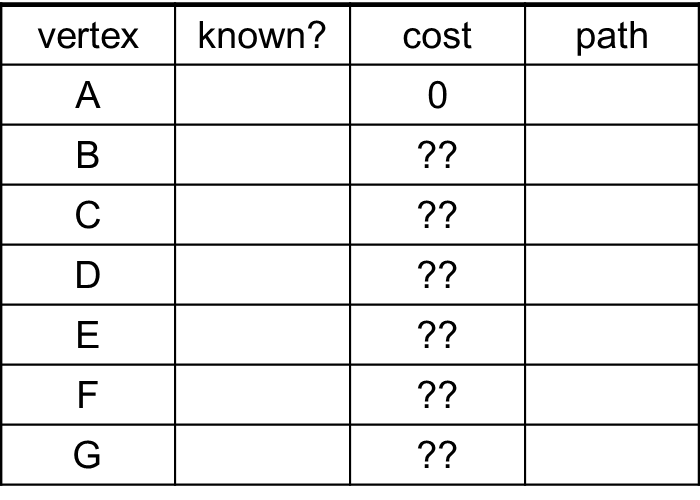 Start node: A
3
C
6
A
1
F
2
D
4
8
7
2
B
G
2
5
E
Spring 2016
CSE373: Data Structures & Algorithms
52
Practice Problem for Dijkstra
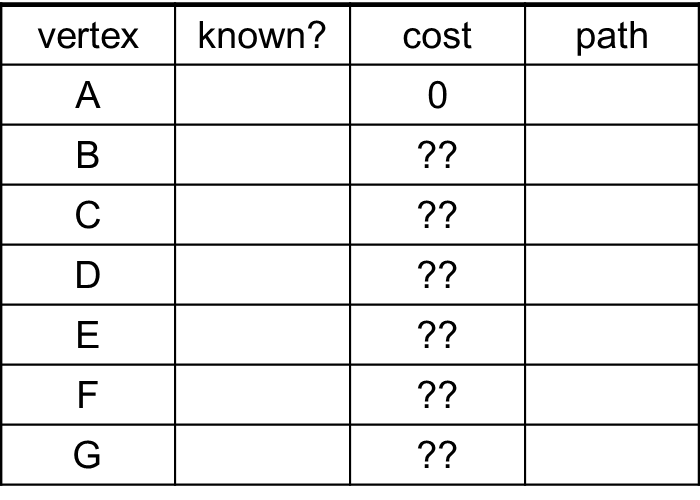 Start node: A
Y
≤ 2
A
≤3
A
≤7
A
3
C
6
A
1
F
2
D
4
8
7
2
B
G
2
5
E
Spring 2016
CSE373: Data Structures & Algorithms
53
Practice Problem for Dijkstra
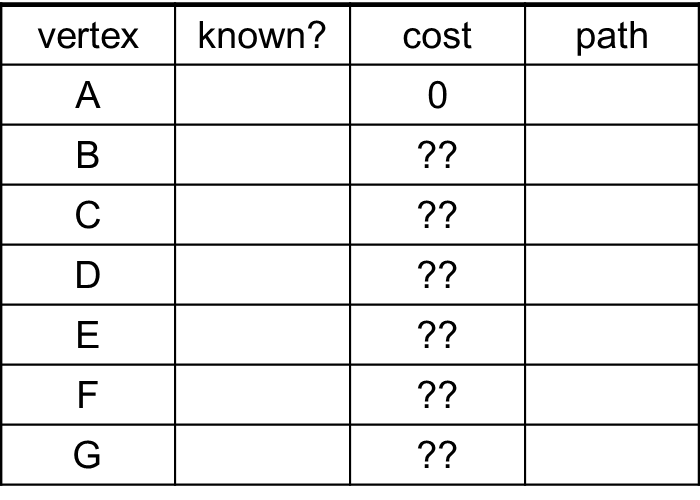 Start node: A
Y
Y
2
A
≤3
A
≤7
A
3
C
6
A
1
F
2
D
4
The path <A, B, E> is not shorter
than the path <A, E>.

So E is not updated from B.
8
7
2
B
G
2
5
E
Spring 2016
CSE373: Data Structures & Algorithms
54
Practice Problem for Dijkstra
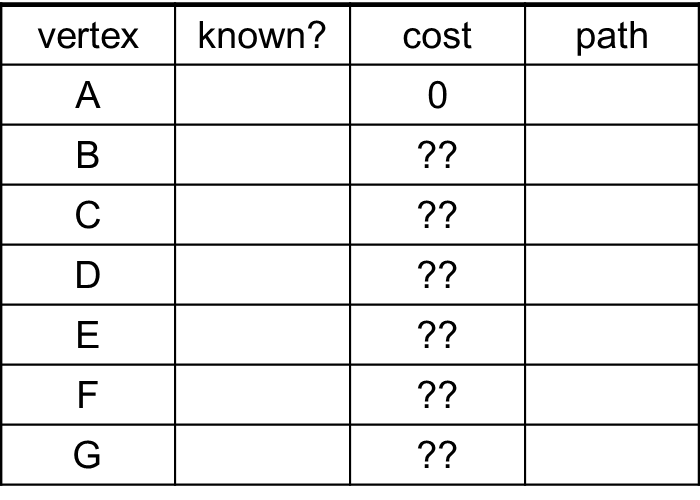 Start node: A
Y
Y
2
A
Y
3
A
≤4
C
≤7
A
3
C
6
≤9
C
A
1
F
2
D
4
8
7
2
B
G
2
5
E
Spring 2016
CSE373: Data Structures & Algorithms
55
Practice Problem for Dijkstra
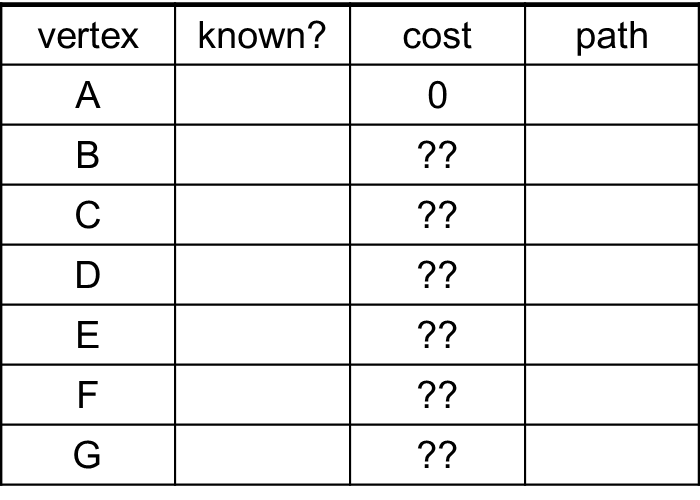 Start node: A
Y
Y
2
A
3
Y
A
Y
4
C
≤6
D
3
C
6
≤9
C
A
≤12
D
1
F
2
D
4
Can get to E through D with a shorter
path.

Can also now get to G.
8
7
2
B
G
2
5
E
Spring 2016
CSE373: Data Structures & Algorithms
56
Practice Problem for Dijkstra
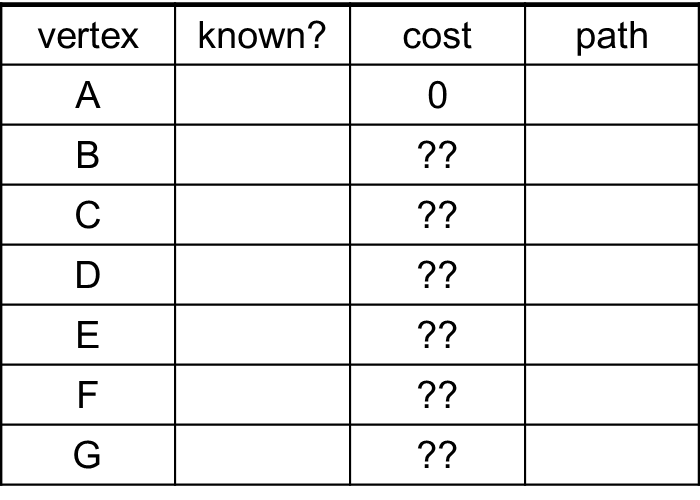 Start node: A
Y
Y
2
A
Y
3
A
Y
4
C
6
D
Y
3
C
6
≤9
C
A
≤8
E
1
F
2
D
4
Can get to G through E with a 
shorter path.
8
7
2
B
G
2
5
E
Spring 2016
CSE373: Data Structures & Algorithms
57
Practice Problem for Dijkstra
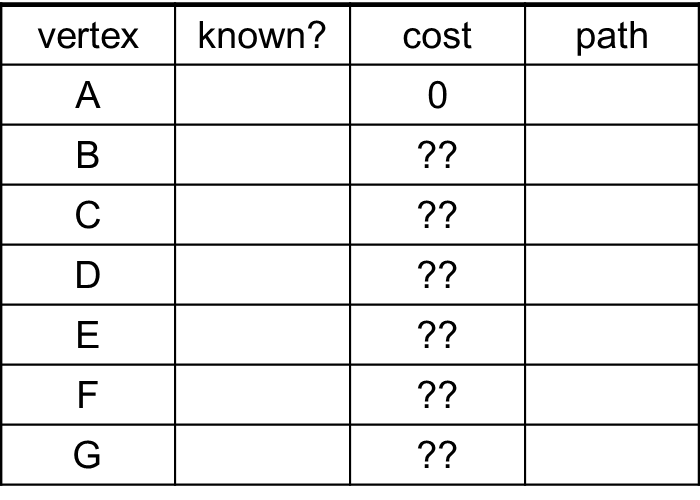 Start node: A
Y
Y
2
A
Y
3
A
Y
4
C
6
D
Y
3
C
6
≤9
C
A
8
Y
E
1
F
2
D
4
G is a sink, so nothing can get
updated.
8
7
2
B
G
2
5
E
Spring 2016
CSE373: Data Structures & Algorithms
58
Practice Problem for Dijkstra
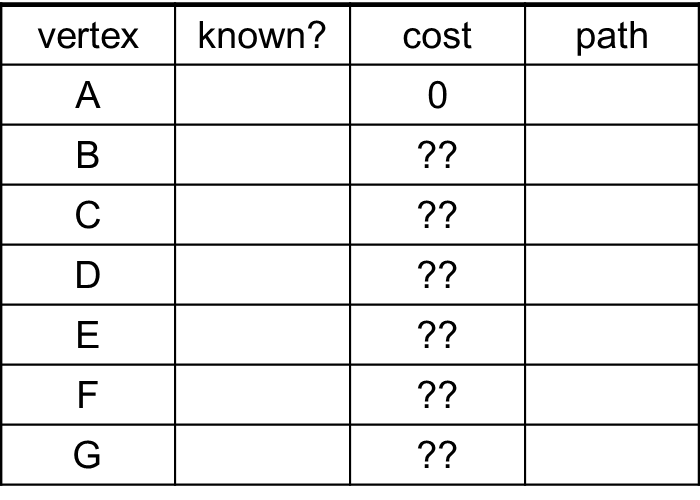 Start node: A
Y
Y
2
A
Y
3
A
Y
4
C
6
D
Y
3
C
6
Y
9
C
A
Y
8
E
1
F
2
D
4
F does not lead to a shorter
path to G.

DONE.
8
7
2
B
G
2
5
E
Spring 2016
CSE373: Data Structures & Algorithms
59